Мельчукова Наталья Павловна
Селиверстова Елена Борисовна
«Реализация эффективных форм оздоровления и физического воспитания детей  дошкольного возраста»
Цель проекта:
Сохранение и укрепление физического здоровья детей среднего дошкольного возраста через реализацию здоровьесберегающих технологий.
УЧАСТНИКИ ПРОЕКТА
ЗАДАЧИ
1.Повысить педагогическую компетентность родителей в вопросах сохранения и укрепления физического здоровья детей. 
    2.Разработать и систематизировать приемы оптимизации для эффективности работы по оздоровлению и укреплению физического здоровья детей в соответствии с перспективным тематическим планом 
   3.Реализация приемов оптимизации, направленных на повышение эффективности работы по оздоровлению и укреплению физического здоровья детей в соответствии с перспективным тематическим планом в образовательном процессе 
   4. Активизировать работу по взаимодействию с родителями воспитанников по преемственности работы, направленной на оздоровление и укрепление физического здоровья детей в ДОУ и дома
Работа с родителями
Родительские собрания
Совместные мероприятия
Консультации
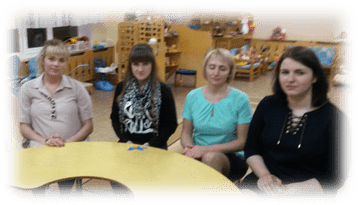 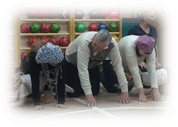 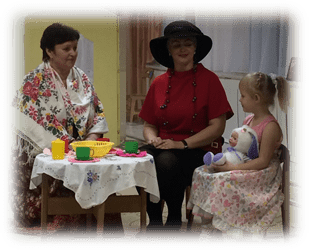 Работа с детьми
Реализация приемов оптимизации, направленных на повышение эффективности работы по оздоровлению и укреплению физического здоровья детей в соответствии с перспективным тематическим планом в образовательном процессе
Комплексы упражнений
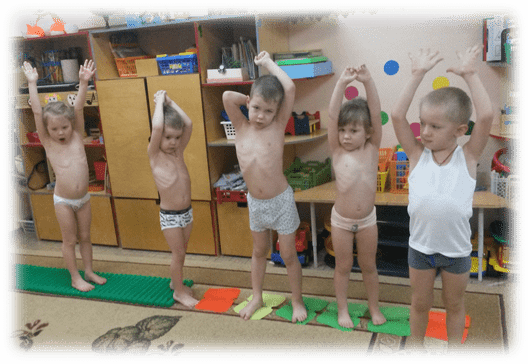 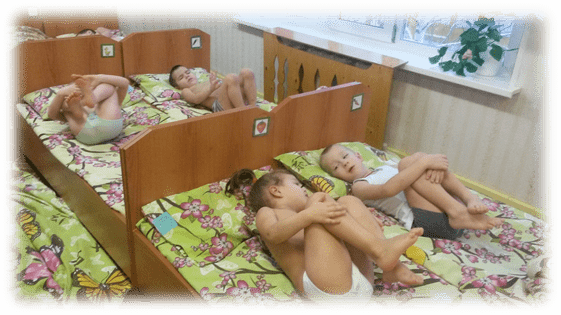 Дыхательная гимнастика
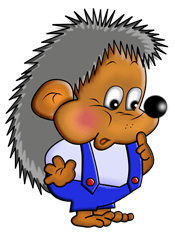 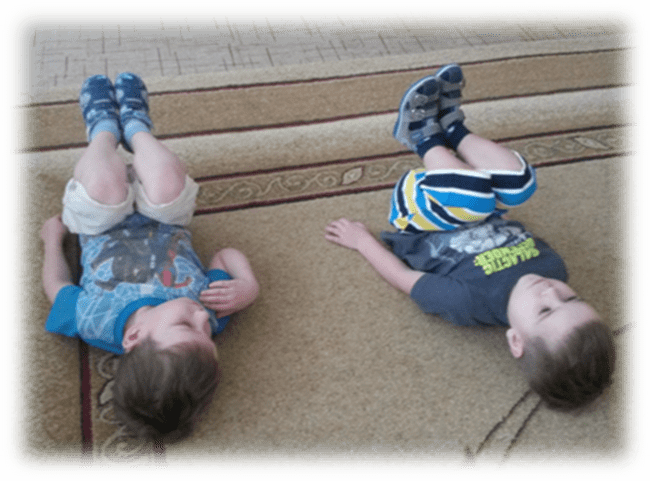 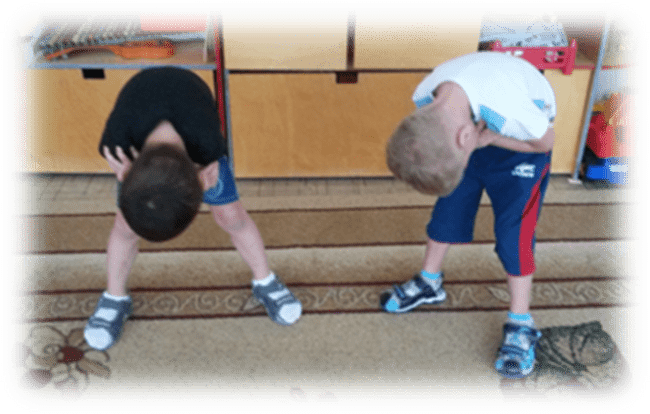 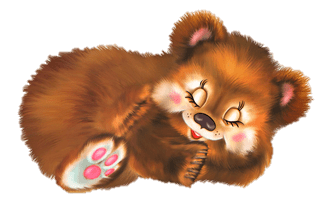 Пальчиковая гимнастика
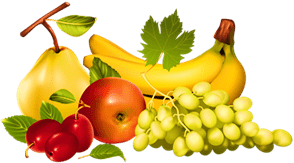 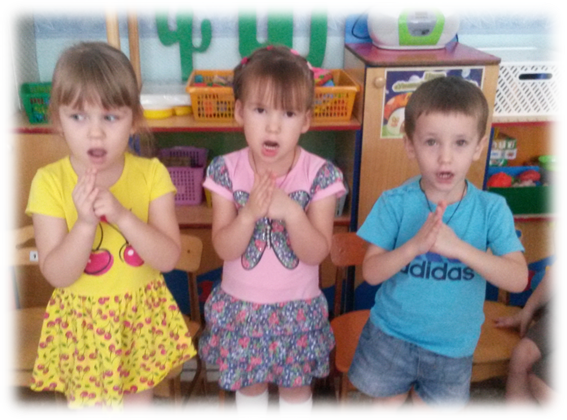 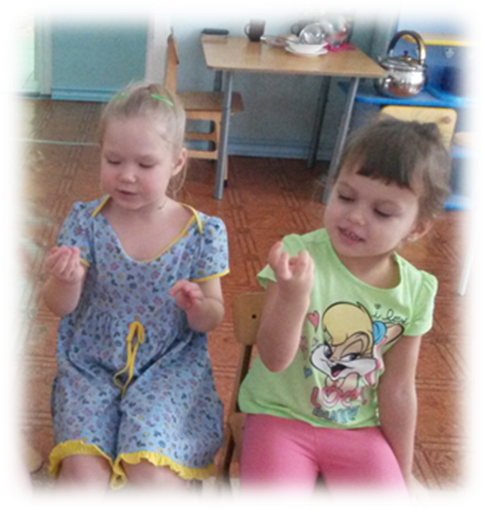 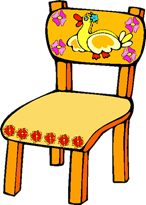 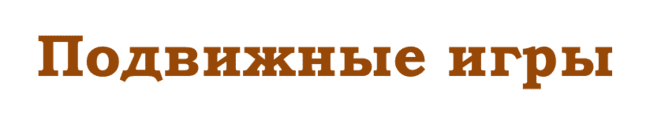 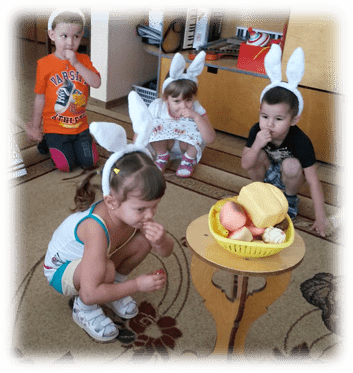 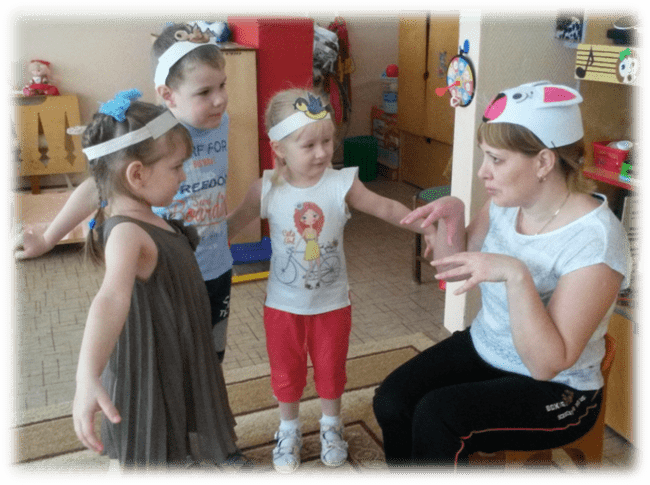 Игры - экспромты
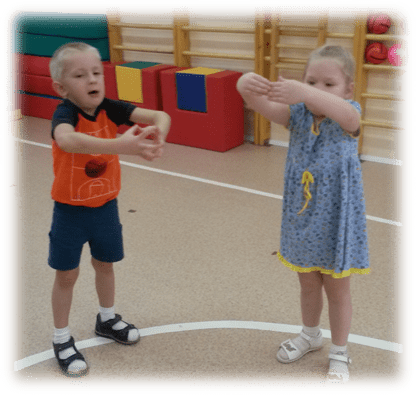 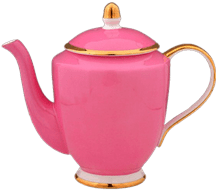 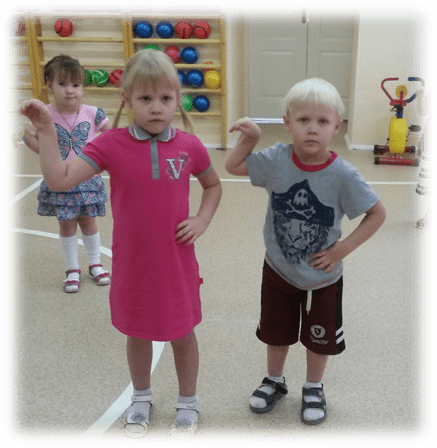 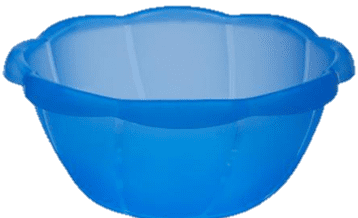 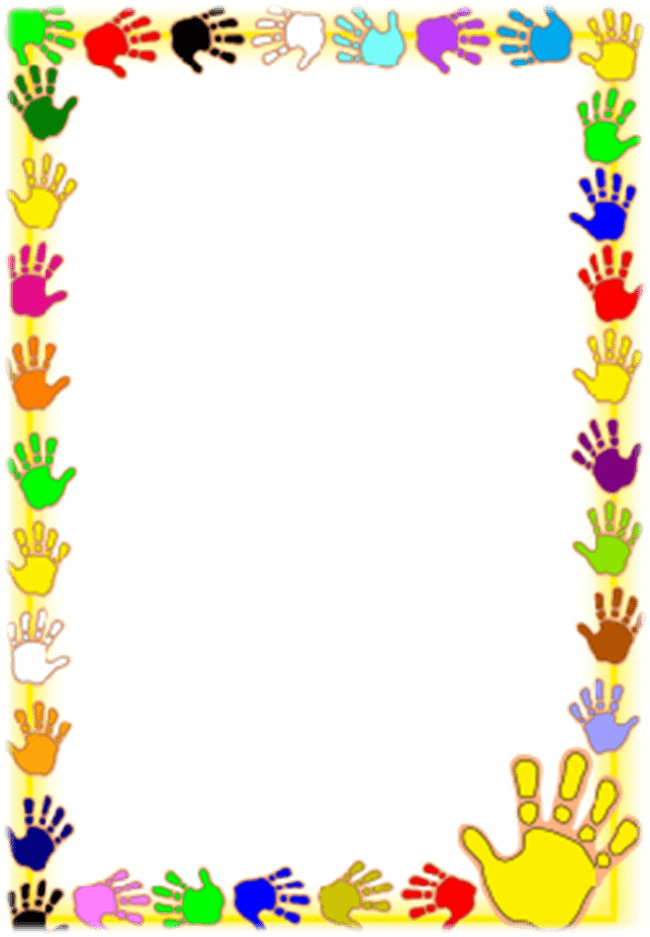 Формы оптимизации эффективности 
работы по оздоровлению и укреплению 
физического здоровья детей 
в соответствии с перспективным тематическим планом
Физминутки
Пальчиковые игры
Подвижные игры
Комплексы упражнений
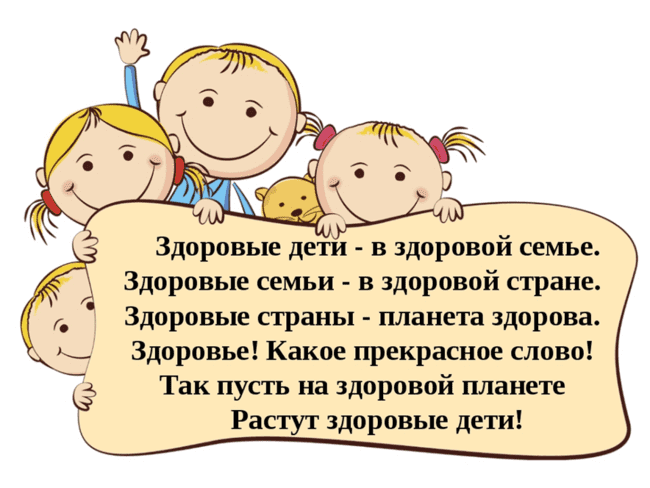 СПАСИБО ЗА ВНИМАНИЕ!